25-1
Indian subcontinent
Physical geography
Subcontinent
A large landmass that is smaller than a continent

South Asia

7 countries:
Bangladesh, Bhutan, India, Maldives, Nepal, Pakistan, and Sri Lanka
Mountains
Hindu Kush – divide region from Central Asia

Eastern Ghats
Western Ghats
Low coastal mountains
Himalayas
1,500 miles

Tectonic collision

World’s highest mountains

Nepal and China
Mount Everest – highest mountain
29,035 ft

K2 – 2nd highest
Pakistan
Rivers
Ganges
Indus
Start in Himalayas
Floods leave fertile plains
Ganges – India and Bangladesh

Delta – formed at the mouth of a river from sediments deposition

Ganges Plain - farming
Indus River – river valley 
Fertile plain

Home to early civilizations
Thar or Great Indian Desert

Tarai – Nepal
Topical jungles and fertile farmland
Climate
Climates vary through region
Monsoons
Seasonal winds that bring either moist or dry air

Summer – wet

Winter - dry
Natural Resources
Agricultural and mineral

Tea, rice, nuts, jute (rope material)

Irion ore, coal, natural gas
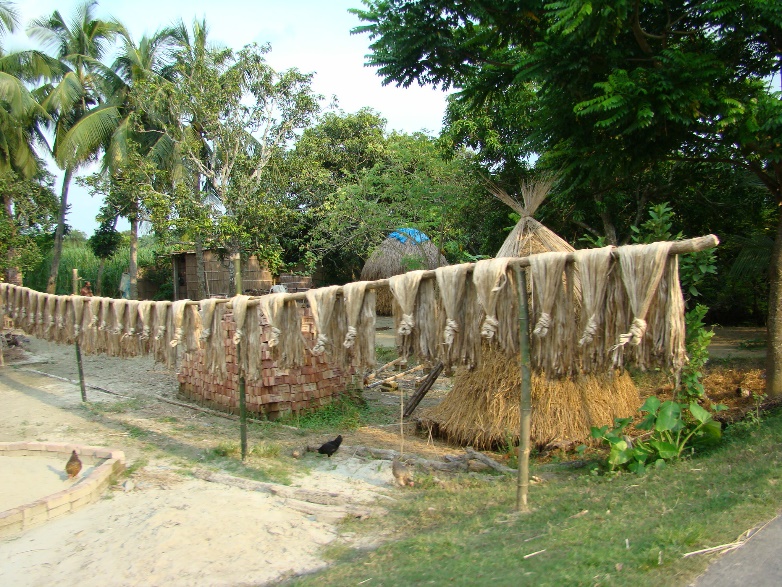